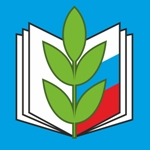 ПУБЛИЧНЫЙ ОТЧЁТ первичной профсоюзной организации работников КГБПОУ «Каменский агротехнический техникум»за 2022 год
Чеснокова Людмила Валерьевна, 
председатель профкома
Мы - команда – профсоюзных лидеров:Чеснокова Л.В. – председатель (преподаватель);Танцура Е.В. – зам. председателя (преподаватель);Железнова О.В. – казначей (преподаватель);Чичетина Т.В. – ответственная за информационную работу(зав.библиотекой);Шевляков В.В. – ответственный по охране труда (зам.по хозяйственной части);Козырь С.А. – ответственный за культурно-массовую работу (преподаватель).
Наши информационные ресурсы
сайт техникума 
профсоюзная группа в WatsApp
газета «Мой профсоюз»
Статистика нужна и важна
2021 г.- охват профсоюзным членством составлял 74 члена 58,5%.
 В 2022 г. шаг вперед, охват профсоюзным членством составляет 81 чел. или 62,3%.
Органы нашей первички – собрание, профком, председатель
Проведено 1 собрание 
с повесткой : Отчет работы профсоюзной организации за 2021г. 
6 заседаний профкома, на которых рассмотрено  белее 20 вопросов
ВОПРОСЫ:
распределения учебной нагрузки педагогических работников;
о подготовке культурно-массовых мероприятий;
работа с молодыми педагогами;
 мотивирование профсоюзного членства, 
контроль за соблюдением коллективного договора, 
информационная работа, 
рассмотрение инструкций по охране труда, 
рассмотрение графика отпусков,
оздоровление работников,
 материальная помощь и т.д
Коротко о главном
В 2021г, коллективный договор КГБПОУ «Каменский агротехнический техникум» прошёл уведомительную регистрацию в отделе по труду.
Скажем «Да!» охране труда!
заведены журналы по ТБ,
 проводятся инструктажи с работниками учреждения.
 Созданы уголки по технике безопасности
 действует комиссия по охране труда
Значимые и яркие события года«День Здоровья »
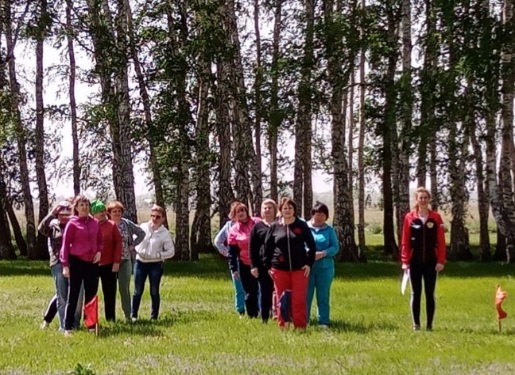 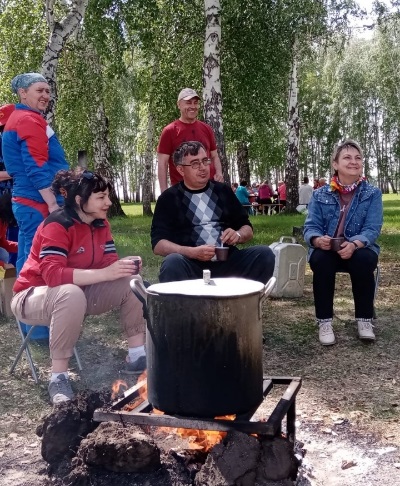 Новогодние подарки
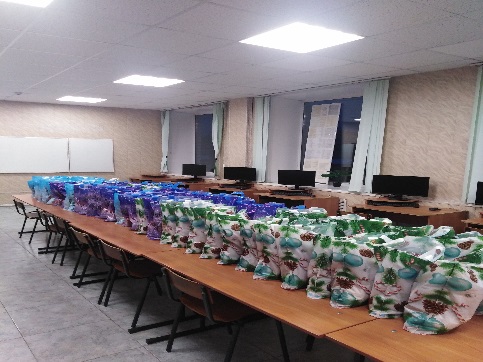 14 мая 2022 года команда КГБПОУ «Каменский агротехнический техникум» приняла участие в турнире по волейболу среди преподавателей СПО г. Камень-на-Оби в поддержку спецоперации Российских войск на Украине в борьбе с нацизмом
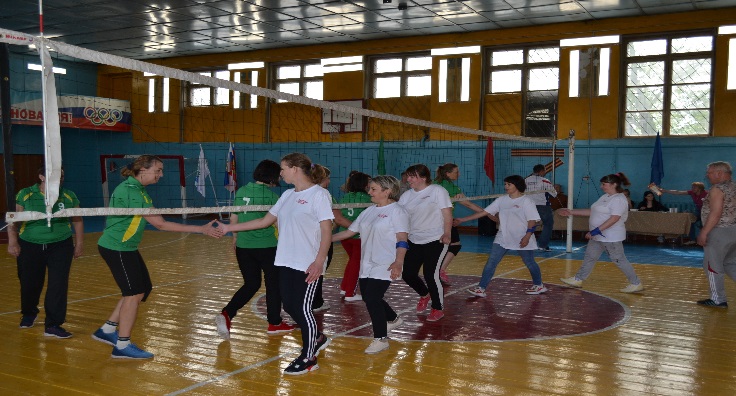 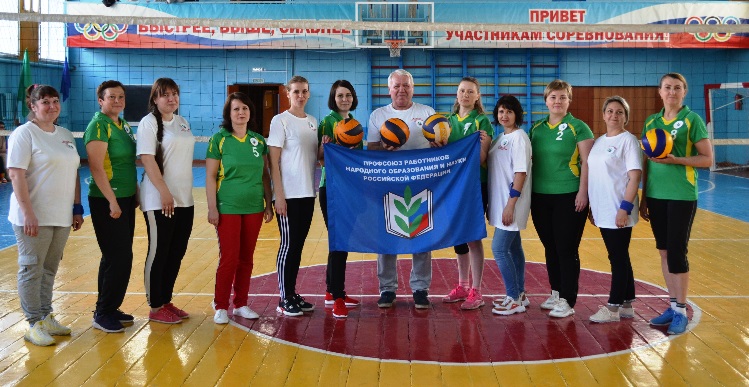 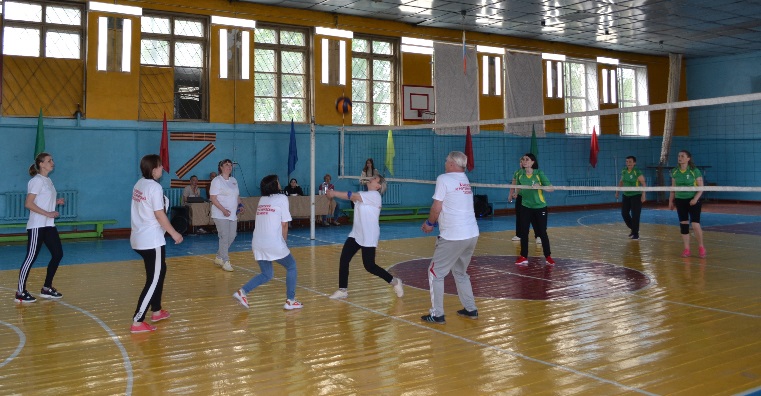 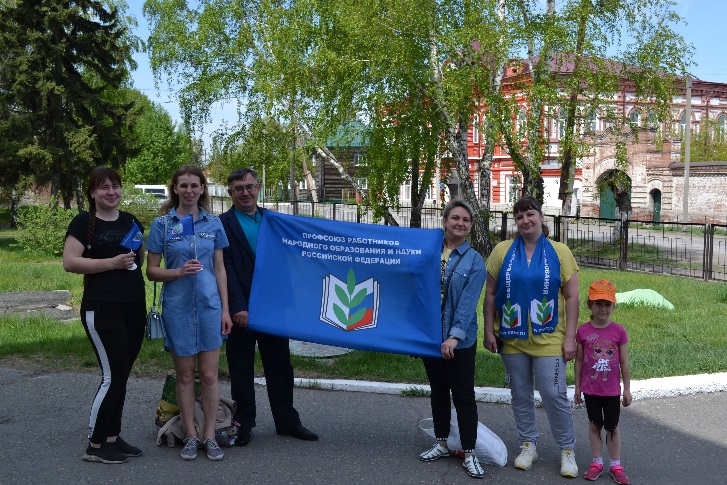 Как работает профсоюзный взнос
Я – председатель
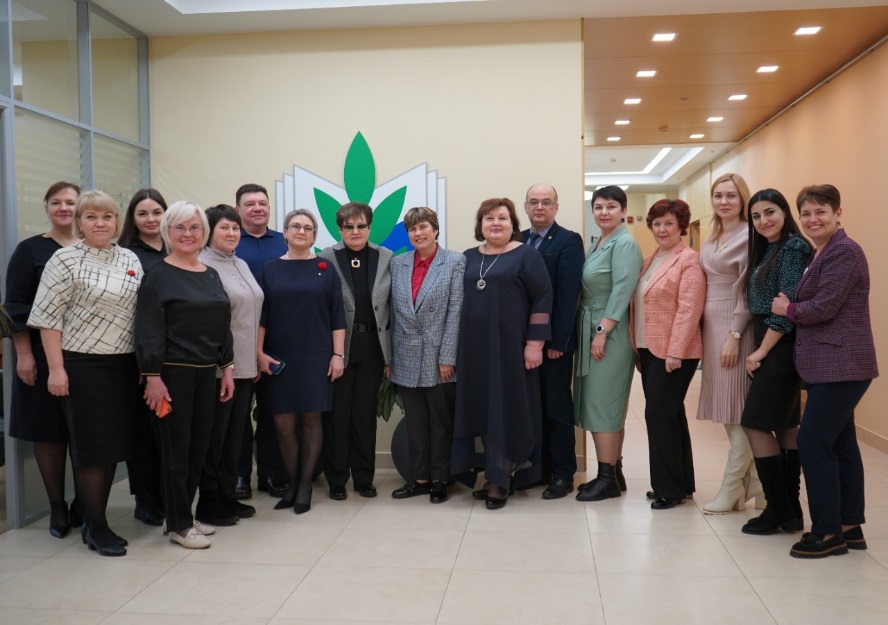 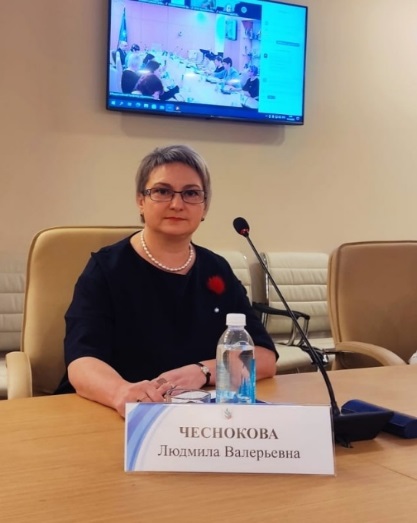 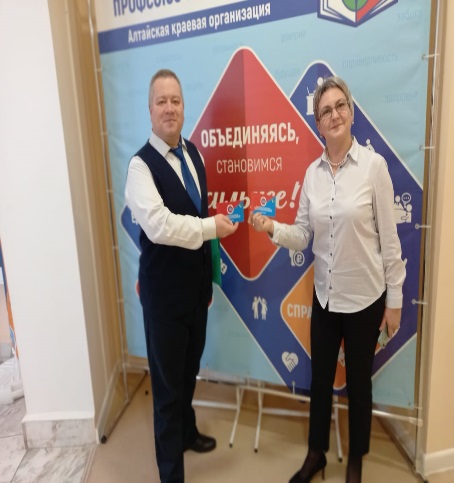 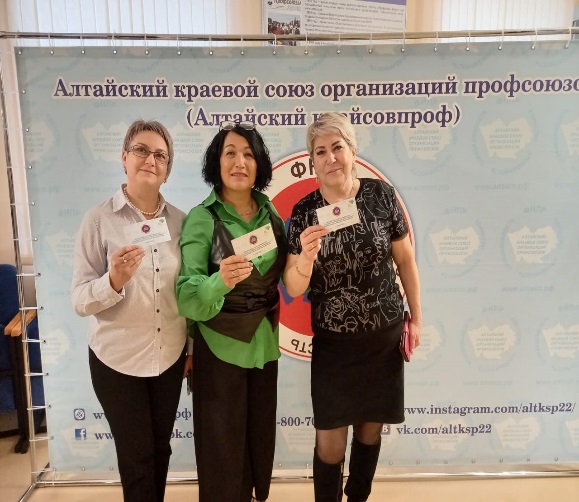 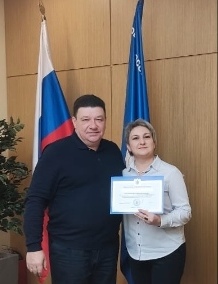 Основные задачи на следующий год:
продолжать работу по привлечению новых членов профсоюза;
уделять пристальное внимание работе с молодыми педагогами и ветеранами педагогического труда;
рациональное использование финансовых средств:
уменьшить расходы на культурно-массовые мероприятия и сделать фонд на ссудо-займ.
Увеличит расходы на:
оздоровление и отдых;
обучение профактива;
на спортивные мероприятия;
реализовывать новые формы работы с молодыми педагогами
В целом работу профкома можно признать удовлетворительной, при хороших показателях на конец года. Большое спасибо членам профкома и другим членам профсоюза, которые всегда откликаются на просьбы председателя!